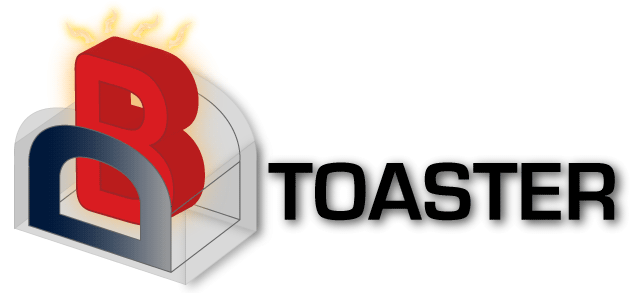 Agile Views in a Dynamic Data Management System
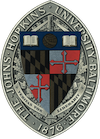 Oliver Kennedy1+3, Yanif Ahmad2, Christoph Koch1
yanif@jhu.edu, {oliver.kennedy,christoph.koch}@epfl.ch
EPFL1, Johns Hopkins University2, Cornell University3
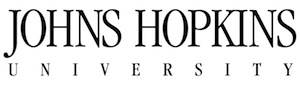 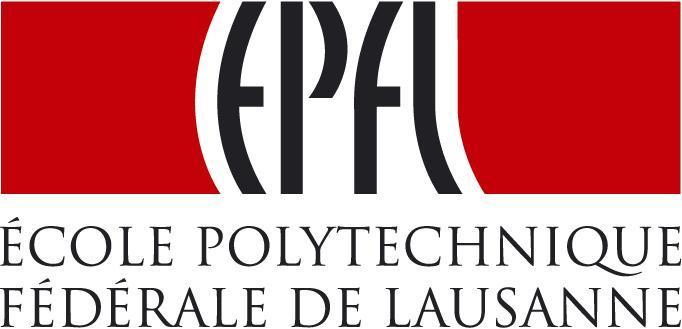 Large, Dynamic Data
User and enterprise-generated data and analytics are gaining popularity
Generating data has never been easier
Applications are often long-running, and supported by evolving datasets
Application examples
Algorithmic trading on order books
Log analysis (web servers, search engines, clickstreams, etc.)
Status feeds (FB, Twitter, etc.)
Enterprise monitoring: workflow and infrastructure auditing and analysis
Challenge: databases are poor at handling many modifications on big data
We have many techniques to improve query processing, what about update processing?
Today’s Approaches to Large, Dynamic Data
Applications:
Architectures:
Dataset size or rate
4
1. Algorithmic trading
Stream engines
Exa
2. Algo simulation and backtesting
Main-memory DBMS
6
2
Parallel DBMS, MPP
5
3. LHC (monitoring)
Peta
Standard DBMS
4. LHC (analysis)
1
3
5. Google Caffeine
6. Google crawler and indexer
Tera
Giga
Scale out on dataset size:
Map-reduce, key-value stores
Communities build lightweight engines, trading off consistency for scalability
Benefit from low-latency processing!
Scale up on dataset evolution:
Stream, complex event engines
Non-standard constructs (windows, formal language)
These apps have large state!
Data ingestion frequency
<< 1 s
Minutes
Nightly
Monthly
Seconds
Hourly
Weekly
Today’s Approaches to Large, Dynamic Data
Applications:
Architectures:
Dataset size or rate
4
1. Algorithmic trading
Stream engines
Exa
2. Algo simulation and backtesting
Main-memory DBMS
6
2
Parallel DBMS, MPP
5
3. LHC (monitoring)
Peta
Standard DBMS
4. LHC (analysis)
1
3
Ideal
5. Google Caffeine
6. Google crawler and indexer
Tera
Giga
Scale out on dataset size:
Map-reduce, key-value stores
Communities build lightweight engines, trading off consistency for scalability
Benefit from low-latency processing!
Scale up on dataset evolution:
Stream, complex event engines
Non-standard constructs (windows, formal language)
These apps have large state!
Data ingestion frequency
<< 1 s
Minutes
Nightly
Monthly
Seconds
Hourly
Weekly
The DBToaster Project
Dataset size or rate
DBToaster: a simple, lightweight system to handle large, dynamic datasets (a Dynamic Data Management System)
Exa
Peta
DBToaster
Tera
Giga
Incremental data management
Discover deep properties of queries, exploit them for scalability 
Concerted focus on being incremental throughout the system design
Compilation and database synthesis
Automate the construction of minimal, lightweight data management tools
Related work: Starburst, Exodus, Genesis, compiling holistic plans [Arumugam et al. ‘10, Krikellas et al. ‘10], language embeddings [Meijer et al. ‘06, Grust et al. ‘10]
Data ingestion frequency
<< 1 s
Minutes
Nightly
Monthly
Seconds
Hourly
Weekly
The DBToaster Project
Dataset size or rate
DBToaster: a simple, lightweight system to handle large, dynamic datasets (a Dynamic Data Management System)
Exa
Peta
DBToaster
Tera
Giga
Incremental data management
Discover deep properties of queries, exploit them for scalability 
Concerted focus on being incremental throughout the system design
Compilation and database synthesis
Automate the construction of minimal, lightweight data management tools
Related work: Starburst, Exodus, Genesis, compiling holistic plans [Arumugam et al. ‘10, Krikellas et al. ‘10], language embeddings [Meijer et al. ‘06, Grust et al. ‘10]
Data ingestion frequency
<< 1 s
Minutes
Nightly
Monthly
Seconds
Hourly
Weekly
High-Frequency Orderbook Trading
High-frequency algorithmic trading on order books
Q1/2009: 73% of trading volume of US equities
$13.4B spent worldwide on trading infrastructure, 41% in US  [TABB Group, Sep ’10]
Order book trading 
Actions:
Algos: insertions, deletions of bid and ask orders
Exchange: matches bids and asks
Queries:
Algo strategies
Exchange simulation for backtesting
Bid order book (buyers)
Ask order book (sellers)
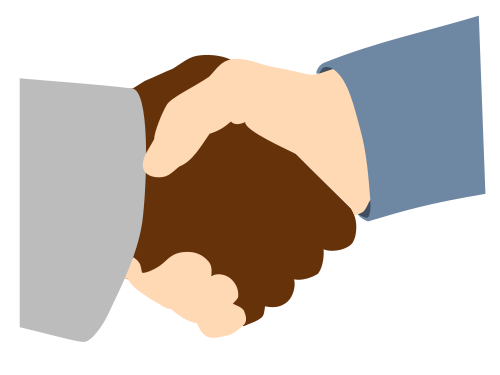 Electronic exchange
(e.g., NYSE, NASDAQ)
High-Frequency Orderbook Trading
SPEs are unsuitable for general, dynamic, updates [Ahmad&Koch ’09, Ghanem et al. ’10]
Windows couple scoping and manipulation [Botan et al. ’10]
Order book trading 
Actions:
Algos: insertions, deletions of bid and ask orders
Exchange: matches bids and asks
Queries:
Algo strategies
Exchange simulation for backtesting
Bid order book (buyers)
Ask order book (sellers)
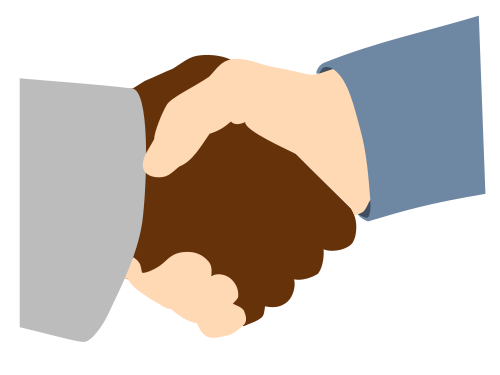 Electronic exchange
(e.g., NYSE, NASDAQ)
High-Frequency Orderbook Trading
SPEs are unsuitable for general, dynamic, updates [Ahmad&Koch ’09, Ghanem et al. ’10]
Windows couple scoping and manipulation [Botan et al. ’10]
No window can enclose all updates
No “snapshot” queries
Lagged OLAP and nested aggregates
SPEs rely on main-memory DBMS techniques
Bid order book (buyers)
Ask order book (sellers)
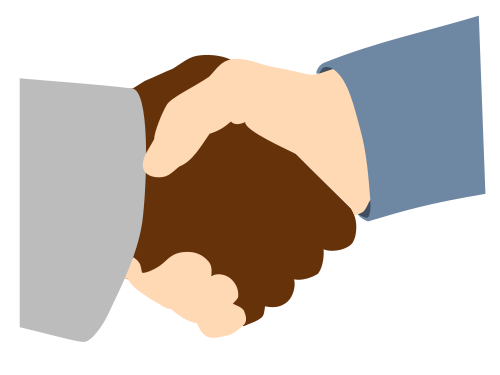 Electronic exchange
(e.g., NYSE, NASDAQ)
High-Frequency Orderbook Trading
SPEs are unsuitable for general, dynamic, updates [Ahmad&Koch ’09, Ghanem et al. ’10]
Windows couple scoping and manipulation [Botan et al. ’10]
Traits of DDMS apps:
Access to the data is primarily by monitoring views and simple computations on them.
	The data store is rarely directly accessed.
Materialized view maintenance dominates ad-hoc querying.
There is usually no feedback loop.
Bid order book (buyers)
Ask order book (sellers)
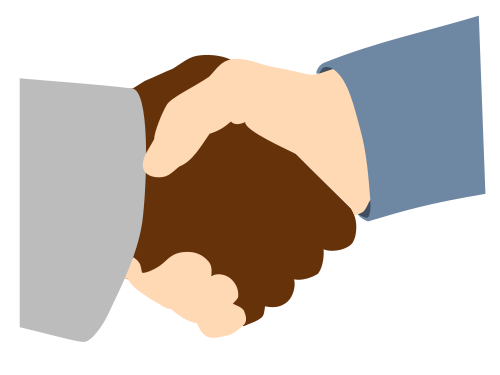 Electronic exchange
(e.g., NYSE, NASDAQ)
Related Work: Incremental View Maintenance
A view can be thought of as:
a continuous query over an arbitrary database, independent of how that database is manipulated
∑
Incremental view maintenance
Mechanism: delta queries
Delta queries are derived by a rewrite
Deltas queries, just like any other query, are processed from scratch
Delta query
⨝
Base tables
Well-studied from 1980s-today:
[Roussopoulos, 1991; Yan and Larson, 1995;  Colby et al, 1996; Kotidis,Roussopoulos, 2001;  Zhou et al, 2007]
Delta tables
[Speaker Notes: Goal: do minimal work given updates, avoid computation from scratch

No persistent intermediate data structures unless rewritten from another MV

Designed for batch processing & ad-hoc queries]
This Talk: Agile Views
Observation: delta queries are still queries, and amenable to further (delta) rewrites, leading to higher-level deltas
Proposal: agile views, for as-incremental-as-possible evaluation
Materialize higher-level deltas, maintain and reuse them
Provide as lightweight data structures to apps, for in-process analytics
Our contributions: a recursive delta compilation algorithm yielding a fully incremental query processor
k-level delta is simpler (i.e. has lower degree) than (k-1)-level delta
Each higher-level delta is materialized as a in-memory map, k-level map is used to maintain (k-1)-level map
Delta Queries
We consider sum aggregate queries
Delta queries can be represented as parameterized SQL
Includes parameters or input variables
Produces group-bys or output variables, and a value
Similar to bound-free annotations in Datalog, and binding patterns for data integration
Delta transform: standard IVM method, with nesting
Schema: R(a,b), S(c,d)
q[][c] =
	select c, sum(a*e) from R, S
	where b < d group by c
on insert S(@c,@d):
qS[][c] = ∆S(q)
	= select c, sum(a*@e)
	from R, values(@d,@e)
	where b < @d
	=	select c, @e*v from
		(select c, sum(a) as v from R
	 where b < @d group by c)
mS[d][c]
Incremental Trigger Programs
Our query language can compose parameterized SQL, propagate parameters, and define triggers
Triggers are a sequence of statements
Each statement is a map update by a (materialized) delta query
Statements may include loops, which are embarrassingly parallelizable
Schema: 	Customer(custkey, name, nationkey, acctbal), Lineitem(ordkey,extprice),
		Orders(custkey,ordkey,sprior)
on_insert_lineitem(ok,ep) { … }
on_insert_order(ck,ok,sp) {
m[][ok, sp] += mco[][ok] * mo[][ck];
ml[][ok, sp] += mo[][ck];
mc[][ck, ok, sp] += mco[][ok];
mcl[][ck, ok, sp] += 1;
}
select l.ordkey, o.sprior,
		sum(l.extprice)
from Orders o, Lineitem l
where l.ordkey = o.ordkey
group by l.ordkey, o.sprior
Compiling to Incremental Programs
q = select l.ordkey, o.sprior,
		sum(l.extprice)
	from  Lineitem l, Orders o
	where l.ordkey = o.ordkey
	group by l.ordkey, o.sprior;
Compiling to Incremental Programs
q = select l.ordkey, o.sprior,
		sum(l.extprice)
	from  Lineitem l, Orders o
	where l.ordkey = o.ordkey
	group by l.ordkey, o.sprior;
Level 1:
+L(@ok,@ep)         : m[][ordkey,sprior] += ∆L(q);
+O(@ck2,@ok2,@sp)   : m[][ordkey,sprior] += ∆O(q);
Compiling to Incremental Programs
q = select l.ordkey, o.sprior,
		sum(l.extprice)
	from  Lineitem l, Orders o
	where l.ordkey = o.ordkey
	group by l.ordkey, o.sprior;
Level 1:
+L(@ok,@ep):
m[][ordkey,sprior] +=
	select l.ordkey, o.sprior,
			sum(l.extprice)
	from values(@ok,@ep)
			as l(ordkey,extprice),
			Orders o
	where l.ordkey = o.ordkey
	group by l.ordkey, o.sprior
Compiling to Incremental Programs
q = select l.ordkey, o.sprior,
		sum(l.extprice)
	from  Lineitem l, Orders o
	where l.ordkey = o.ordkey
	group by l.ordkey, o.sprior;
Level 1:
+L(@ok,@ep):
m[][ordkey,sprior] +=
	select l.ordkey, o.sprior,
			sum(l.extprice)
	from values(@ok,@ep)
			as l(ordkey,extprice),
			Orders o
	where l.ordkey = o.ordkey
	group by l.ordkey, o.sprior
simplify
=>
select @ok, sprior, @ep*v
from 
(select o.sprior, sum(1) as v
 from  Orders o
 where @ok = o.ordkey
 group by o.sprior)
ml[][@ok,sprior]
Compiling to Incremental Programs
q = select l.ordkey, o.sprior,
		sum(l.extprice)
	from  Lineitem l, Orders o
	where l.ordkey = o.ordkey
	group by l.ordkey, o.sprior;
Level 1:
+L(@ok,@ep):
m[][@ok,sprior] += @ep * ml[][@ok, sprior];
Compiling to Incremental Programs
q = select l.ordkey, o.sprior,
		sum(l.extprice)
	from  Lineitem l, Orders o
	where l.ordkey = o.ordkey
	group by l.ordkey, o.sprior;
Level 1:
+L(@ok,@ep):
foreach sprior in ml:
   m[][@ok,sprior] += @ep * ml[][@ok, sprior];
In this talk, we’ll use our syntax with implicit for loops everywhere:
+L(@ok,@ep):
m[][@ok,sprior] += @ep * ml[][@ok, sprior];
Compiling to Incremental Programs
q = select l.ordkey, o.sprior,
		sum(l.extprice)
	from  Lineitem l, Orders o
	where l.ordkey = o.ordkey
	group by l.ordkey, o.sprior;
Level 1:
+L(@ok,@ep): m[][@ok,sprior] += @ep * ml[][@ok, sprior];
We must recursively maintain this map!
Compiling to Incremental Programs
ql = select o.sprior, sum(1) as v
	 from  Orders o
	 where @ordkey = o.ordkey
	 group by o.sprior
Level 1:
+L(@ok,@ep): m[][@ok,sprior] += @ep * ml[][@ok, sprior];
Level 2:
+O(@ck2,@ok2,@sp)   : ml[][ordkey,sprior] += ∆O(ql);
Compiling to Incremental Programs
ql = select o.sprior, sum(1) as v
	 from  Orders o
	 where @ordkey = o.ordkey
	 group by o.sprior
+L(@ok,@ep): m[][@ok,sprior] += @ep * ml[][@ok, sprior];
Level 2:
+O(@ck2,@ok2,@sp) : ml[][ordkey,sprior] +=
select o.sprior, sum(1)
from  values(@ck2,@ok2,@sp)
	 as o(custkey,ordkey,sprior)
where @ordkey = o.ordkey
group by o.sprior
select @sp, 1
where @ordkey = @ok2
group by @sp
=>
Compiling to Incremental Programs
ql = select o.sprior, sum(1) as v
	 from  Orders o
	 where @ordkey = o.ordkey
	 group by o.sprior
+L(@ok,@ep): m[][@ok,sprior] += @ep * ml[][@ok, sprior];
Level 2:
+O(@ck2,@ok2,@sp) : ml[][@ok2, @sp] += 1;
Independent of database!
Compilation terminates
Recursive Delta Compilation
Compilation terminates:
For a query q:deg(∆(q)) = max(0, deg(q)-1)(think degree of polynomial when taking derivatives)
Deltas are eventually independent of the database,  and depend only on the update, i.e. for some k: 	deg(∆k(q)) = 0
on_insert_lineitem(ordkey, extprice) {
  q[][ordkey, sprior] +=
    extprice*ql[][ordkey, sprior];

  qo[][ordkey] += extprice;
}

on_insert_order(
  custkey, ordkey, sprior)
{
  q[][ordkey, sprior] +=
    qo[][ordkey];
  
  ql[][ordkey, sprior] += 1;
}
Recursive Delta Compilation
on_insert_customer(ck,nm,nk,bal) :
m[][ordkey, sprior] +=
	mc[][ck, ordkey, sprior];
ml[][ordkey, sprior] +=
	mcl[][ck, ordkey, sprior];
mo[][ck] += 1;

on_insert_lineitem(ok,ep) :
m[][ok, sprior] +=
	ep * ml[][ok, sprior];
mc[][custkey, ok, sprior] +=
	ep * mcl[][custkey, ok, sprior];
mco[][ok] += ep;

on_insert_order(ck,ok,sp) :
m[][ok, sp] += mco[][ok] * mo[][ck];
ml[][ok, sp] += mo[][ck];
mc[][ck, ok, sp] += mco[][ok];
mcl[][ck, ok, sp] += 1;
select l.ordkey, o.sprior,
		sum(l.extprice)
from Customer c, Orders o,
	Lineitem l
where c.custkey = o.custkey
and   l.ordkey = o.ordkey
group by l.ordkey, o.sprior;
Compilation Framework (v.4)
Unifies, eliminates variables
Minimizes propagation
Handles nested query deltas
Initial value computation
Map declaration
Parser
1
2
1
Trigger
construction
Preaggregation
Simplification
Materialization
Delta rewrite
Databases as rings: incremental program construction
Low-level engine compilation (v.3)
Assume Q1, Q2,Q3 are SPJ-queries:
1. Recursively polynomial form: 		

2. Nested aggregate normal form:
(select x, sum(t) from Q1 g.b. x) * (select y, sum(t) from Q2 g.b. y) + (select x, y sum(t) from Q3 g.b. x,y)
(select x, sum(v) from (select x,y,sum(t) as v from Q1) g.b. x)
* (((select sum(t) from Q2 where f(x,…) ≤ 0) < 0)
Ongoing Work: Low-Level Query Evaluation
Challenge:  create a customized, lightweight engine to evaluate delta queries
How do we incorporate PL and compiler research to specialize?
Our approach: use a simple functional language for lower-level plans
A whole-query representation facilitating powerful transformations of physical aspects of query processing (pipelining vs. blocking, memoization, etc.)
Our functional language: K3, supports structural recursion [Buneman et al. ‘95]
Functional primitives on nested collections, forming a monad
Shown to be as expressive as nested relational algebra and comprehensions (e.g. LINQ, Ferry [Meijer et al. ‘06, Grust et al. ‘10])
Core primitives: map, flatten, aggregate (w/ group-bys), persistent collections
“Structural” Plans with Nested Collections
Schema: 	R(a,b), S(c,d,e), T(f,g)
Query: 	SELECT sum(a*g) FROM R,S,T;
K3 unoptimized:
aggregate(fun < <x,y>, z>. (x*y)+z, 0,
 flatten(
  map(fun <x>. map(fun <f,g>.<x,g>, T[][fg]),
      flatten(
       map(fun <a,b>. map(fun <c,d,e>.<a>, S[][cde]),
           R[][ab])))))
∑
⨝
T
⨝
R
S
“Structural” Plans with Nested Collections
Schema: 	R(a,b), S(c,d,e), T(f,g)
Query: 	SELECT sum(a*g) FROM R,S,T;
K3 unoptimized:
aggregate(fun < <x,y>, z>. (x*y)+z, 0,
 flatten(
  map(fun <x>. map(fun <f,g>.<x,g>, T[][fg]),
      flatten(
       map(fun <a,b>. map(fun <c,d,e>.<a>, S[][cde]),
           R[][ab])))))
∑
⨝
T
⨝
R
S
K3 optimized:
aggregate(fun < <x,y>, z>. (x*y)+z, 0,
 flatten(flatten(
   map(fun <a,b>. map(fun <c,d,e>. map(fun <f,g>. <a,g>,
       T[][fg]), S[][cde]), R[][ab]))))
∑
⨝
R
S
T
K3 provides a clean framework for mixing tuple- and set-at-a-time processing: eliminates temporaries (intermediates) via function composition and inlining, and abstracts:i) blocking vs. pipelining via map primitive, ii) 1NF construction with flatten
Storage
Challenge: design external map layouts, and data structures based on incremental program access workload
K3 provides a unified representation of query temporary and storage layouts
Abstracts implementation of nesting, e.g. via pointers in main-memory or clustering/linearization
Many benefits:  simpler DB internals, common optimizer framework for queries and layouts
Other issues: 
Language support for index representations (via variant datatypes) and denormalization
aggregate(fun < <x,y>, z>. (x*y)+z, 0,
 flatten(flatten(
  map(fun <a,b>. map(fun <c,d,e>. 
   map(fun <f,g>. <a,g>,
   T[][fg]), S[][cde]), R[][ab]))))
Storage
Challenge: design external map layouts, and data structures based on incremental program access workload
K3 provides a unified representation of query temporary and storage layouts
Abstracts implementation of nesting, e.g. via pointers in main-memory or clustering/linearization
Many benefits:  simpler DB internals, common optimizer framework for queries and layouts
Other issues: 
Language support for index representations (via variant datatypes) and denormalization
aggregate(fun < <x,y>, z>. (x*y)+z, 0,
 flatten(flatten(
  map(fun <a,b>. map(fun <c,d,e>. 
   map(fun <f,g>. <a,g>,
   T[][fg]), S[][cde]), R[][ab]))))
Storage section annotation
aggregate(fun < <x,y>, z>. (x*y)+z, 0,
 flatten(flatten(
  map(fun <a,b>. map(fun <c,d,e>. 
   map(fun <f,g>. <a,g>,
   T[][fg]), 
   disk{
    map(fun <e>. map(fun <c,d>. <c,d,e>,
       S.CD[][cd]), S.E[][e])
   }),
   R[][ab]))))
Ongoing Work: Incremental Processing in the Cloud
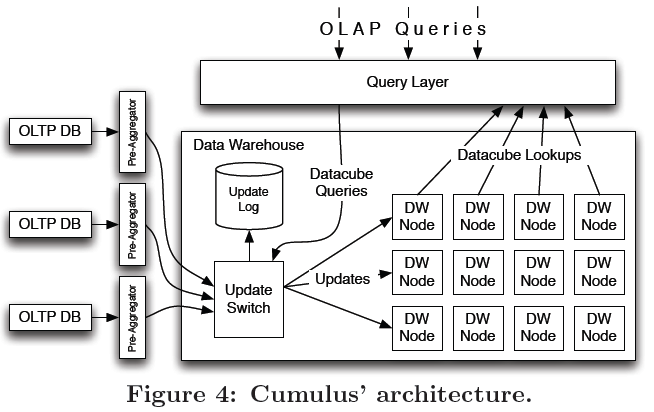 Cumulus: facilitates large, shared-nothing main-memory trigger processing
Exploit embarrassingly parallelizable trigger programs
Map entry updates in a trigger are independent
Subclass of our query language (no nesting, only equijoins) yields programs with NC0 parallel complexity [Koch ‘10] 
Consistency requirement: prior state must be consistent before processing an update
Naïve approach: serial, atomic trigger execution
Our approach: bounded out-of-order processing
Computation performed on out-of-order events is simple, just evaluate delta queries
Easy to realize eventual consistency via loosely coordinated, distributed incremental processing
DBToaster Cumulus: a distributed main-memory  DDMS
Incremental Processing in the Cloud
Trigger:
on_insert_customer(ck,nm,nk,bal) {
m[][ordkey, sprior] +=
	  m_c[][ck, ordkey, sprior];
...
}

Trace:
on_insert_customer(1,2,3,4):
  m[][1,2] += m_c...
  m[][3,3] += m_c...
  ...



on_insert_customer(5,6,7,8):
  m[][1,2] += m_c...
  m[][3,3] += m_c...
  ...
Cumulus: facilitates large, shared-nothing main-memory trigger processing
Exploit embarrassingly parallelizable trigger programs
Map entry updates in a trigger are independent
Subclass of our query language (no nesting, only equijoins) yields programs with NC0 parallel complexity [Koch ‘10] 
Consistency requirement: prior state must be consistent before processing an update
Naïve approach: serial, atomic trigger execution
Our approach: bounded out-of-order processing
Computation performed on out-of-order events is simple, just evaluate delta queries
Easy to realize eventual consistency via loosely coordinated, distributed incremental processing
parallel execution within trigger
must consistently use prior state
Incremental Processing in the Cloud
Cumulus: facilitates large, shared-nothing main-memory trigger processing
Exploit embarrassingly parallelizable trigger programs
Map entry updates in a trigger are independent
Subclass of our query language (no nesting, only equijoins) yields programs with NC0 parallel complexity [Koch ‘10] 
Consistency requirement: prior state must be consistent before processing an update
Naïve approach: serial, atomic trigger execution
Our approach: bounded out-of-order processing
Computation performed on out-of-order events is simple, just evaluate delta queries
Easy to realize eventual consistency via loosely coordinated, distributed incremental processing
Summary
Many applications work with large, evolving datasets made up of both short- and long-lived items. This necessitates agile dynamic data management techniques.
Three takeaways:
Agile views, lightweight data structures for apps, maintained as incrementally as possible
QP engine based on a functional language, to mix tuple-at-a-time and set-at-a-time processing, and specialize physical representations
With an incremental core, we can develop loosely co-ordinated distributed systems mechanisms more easily
We’re building DBToaster, a prototype DDMS, at EPFL and JHU 
Language embedding, multicore, one-pass batch processing
Questions?
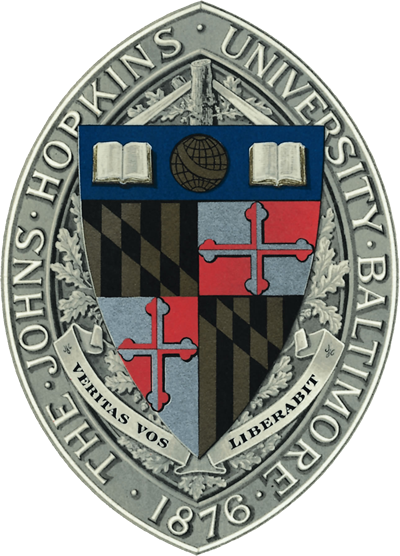 Introducing the JHU
Data Management Systems Lab
http://damsel.cs.jhu.edu
Current projects: DBToaster,  declarative query optimization
Collaborators: Randal Burns, Jason Eisner, Alex Szalay, Andreas Terzis
Interests: dynamic data, declarative languages, scientific data management, data intensive computing

JHU research highlights:
Dyna: weighted logic programming for NLP, and generally AI algorithms
Data-intensive architectures:
	DataScope (5 PB NSF MRI grant), GrayWulf (SC 08 Storage winner, 70GB/s), Amdahl blades 
Scientific datasets: PanSTARRS & SDSS, Turbulence (27TB), Life Under Your Feet, DC Genome

NEW, Sigmod Record ‘11 article:
“Scientific Data Management at the Johns Hopkins Institute for Data Intensive Engineering and Science”
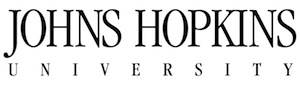